TV vs. Computer & Mobile: Ad Recall
Scan or click to access more ad effectiveness insights
TV drives the highest ad recall, outperforming computers and smartphones, with soundbars enhancing this effect
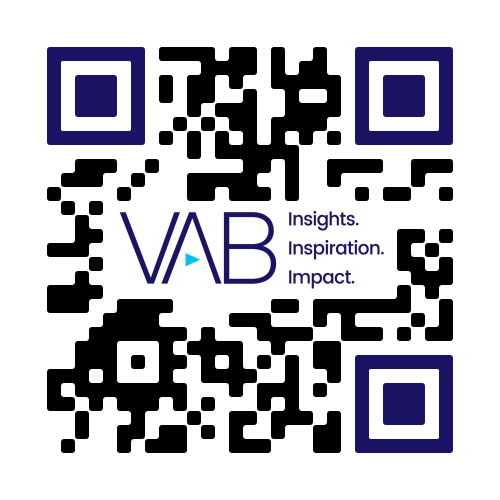 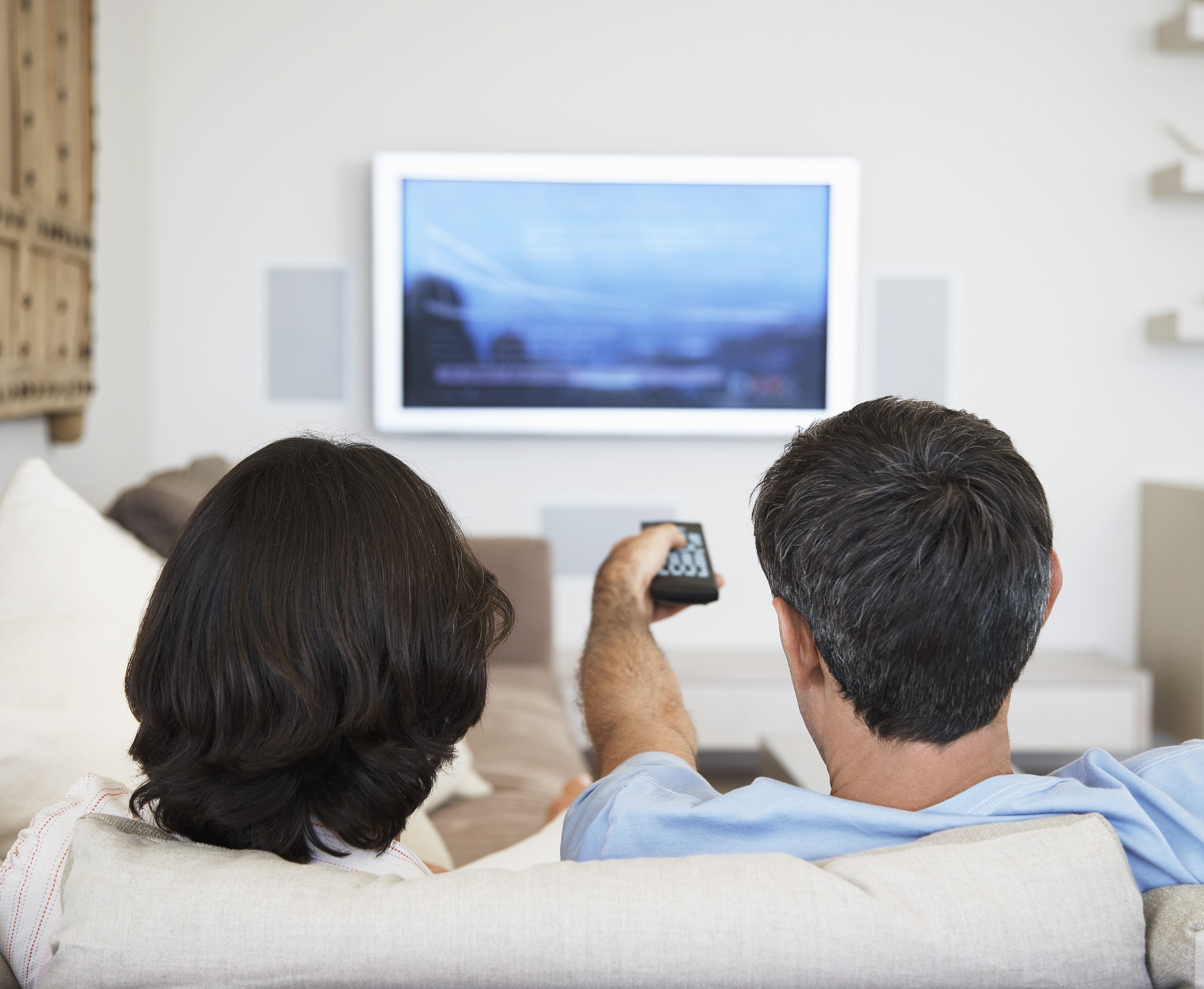 The TV screen drives the highest ad recall of all devices
20%
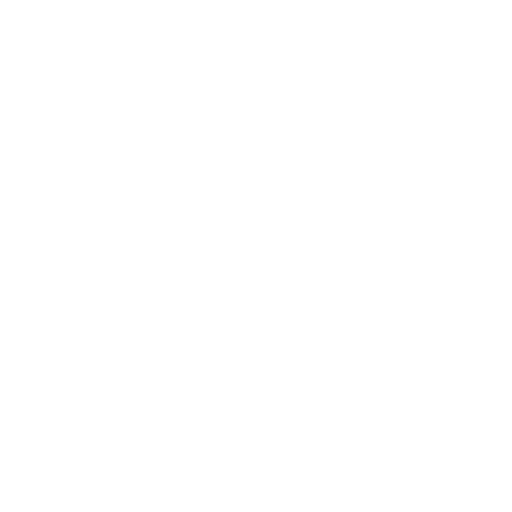 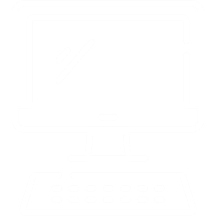 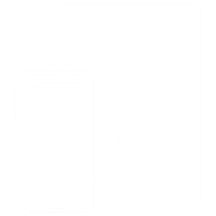 +60%
Having a soundbar in the TV set increases ad recall by*
+34%
vs. smartphone / tablet
vs. computer
Click here to see more from Thinkbox
Source: Thinkbox UK, Context Effects, Map The Territory & Tapestry Research, 2024. Source: A18. Do you remember seeing any advertising when you watched [occasion]?  A7a. On which device did you watch [OCCASION]? Base: 4,005 viewing occasions with ads answered by 2,017 online respondents aged 18-75 who watched any type of video content via any source the previous day. Sample matched to Barb. *A18. Do you remember seeing any advertising when you watched [OCCASION]?  A7b. Did the TV on which you were watching have a ‘sound bar’ to enhance the sound quality? Base: 2,927 viewing occasions with ads watched via TV the previous day. Sample matched to Barb.
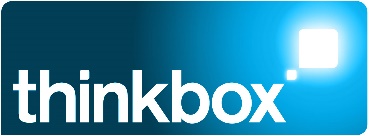 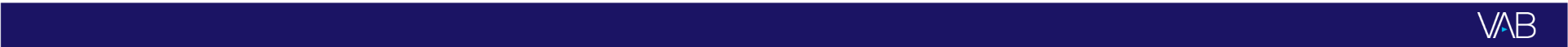 This information is exclusively provided to VAB members and qualified marketers.